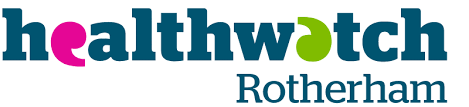 Let’s Talk… Carers
1
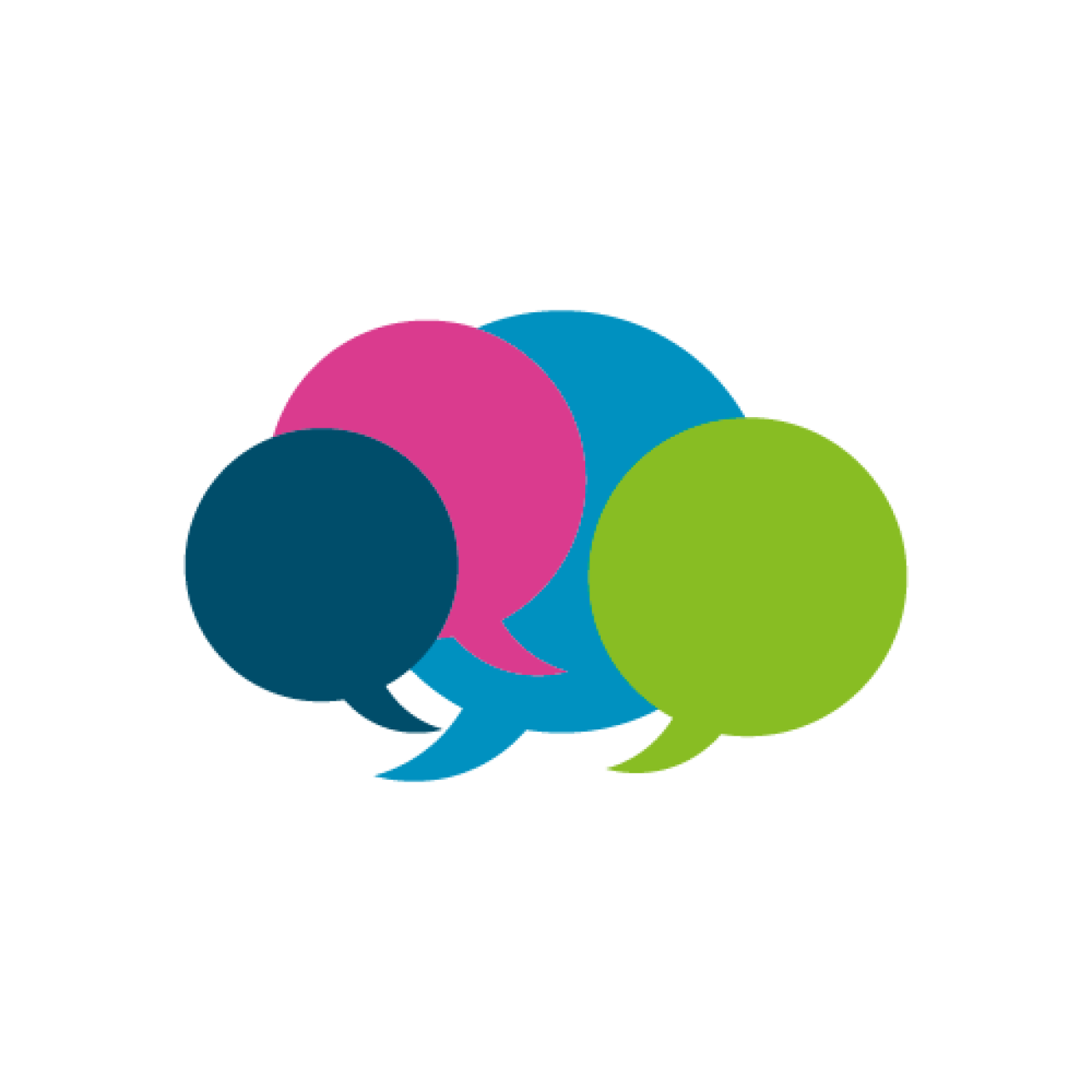 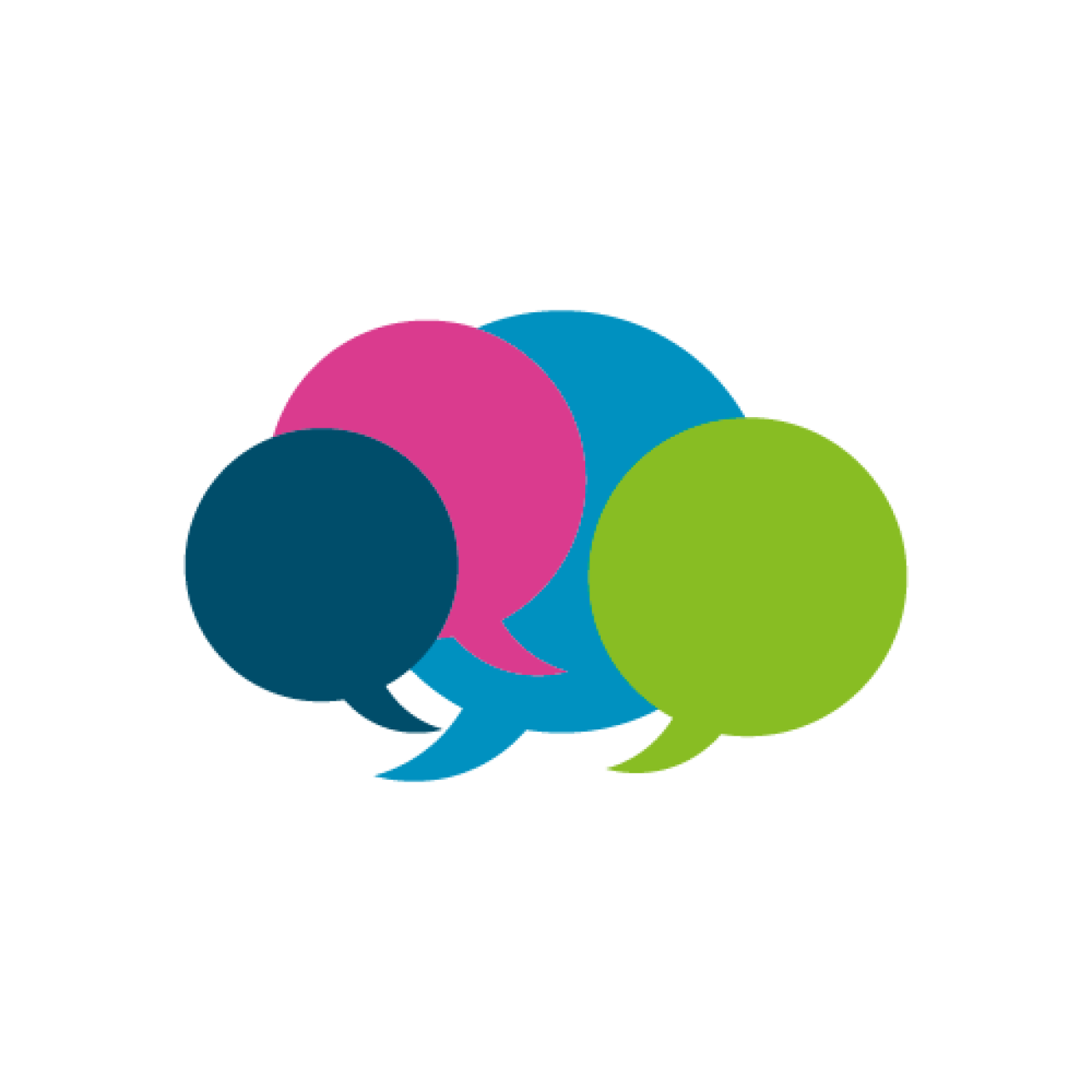 Ground Rules
If we lose you during the session or you have wifi connection issues, please rejoin the meeting, following the same link/meeting ID and password.
To limit background noise, please keep your microphone off unless speaking.
This is an information giving session, rather than a clinical advice session.
Any questions for our guest speakers should be asked at the end of the session, during the Q&A section.
Please use the chat or raise your hand to connect with our guest 
……. And lastly ..…..
Please be respectful to each other and each others opinions. 

Thank you for attending and we hope you enjoy the session.
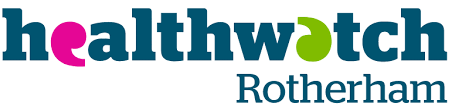 2
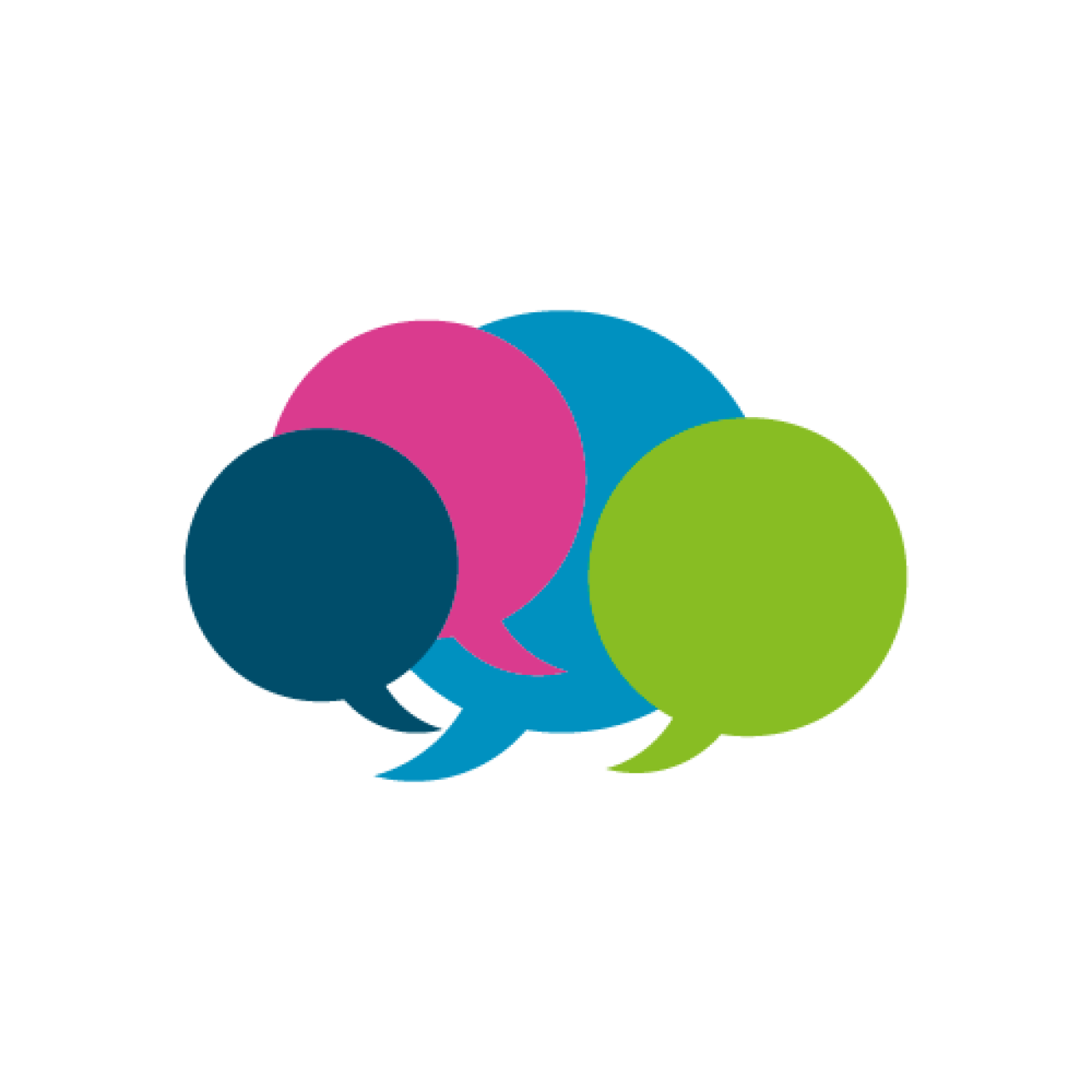 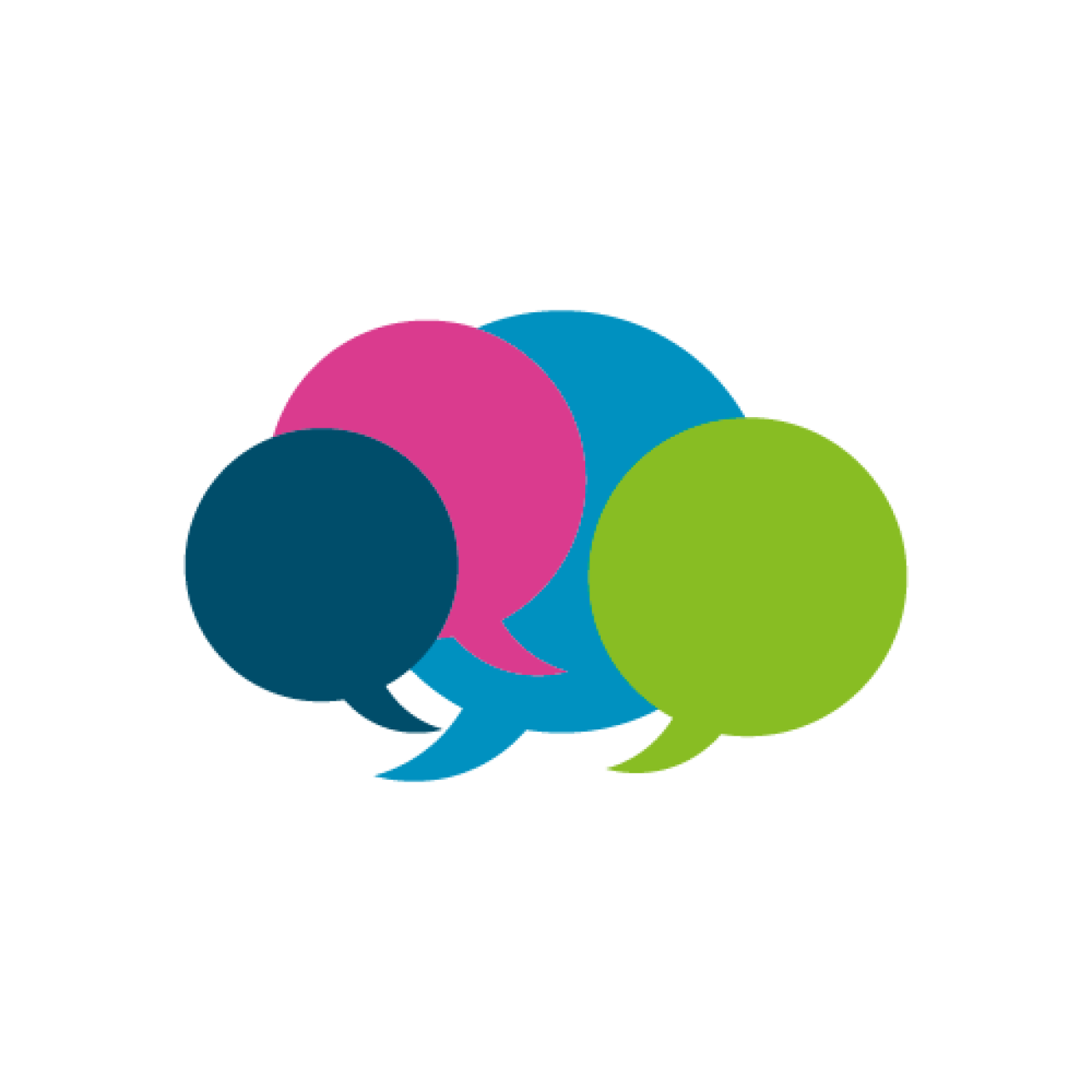 Today’s Programme
Session Overview:
Nigel Bonser - Citizens Advice 
Service overview
The benefits available to carers
How to access the service
Question & Answer opportunity

Information about Admiral nurses
Fay Warner - Crossroads:
Overview of Crossroads
Carers information and support services
How to access service
Question & Answer opportunity
Any other Business and July ‘Let’s Talk’ Event Details
Let’s get to know each other...
What is your name and where are you from? (Add it to the chat box)
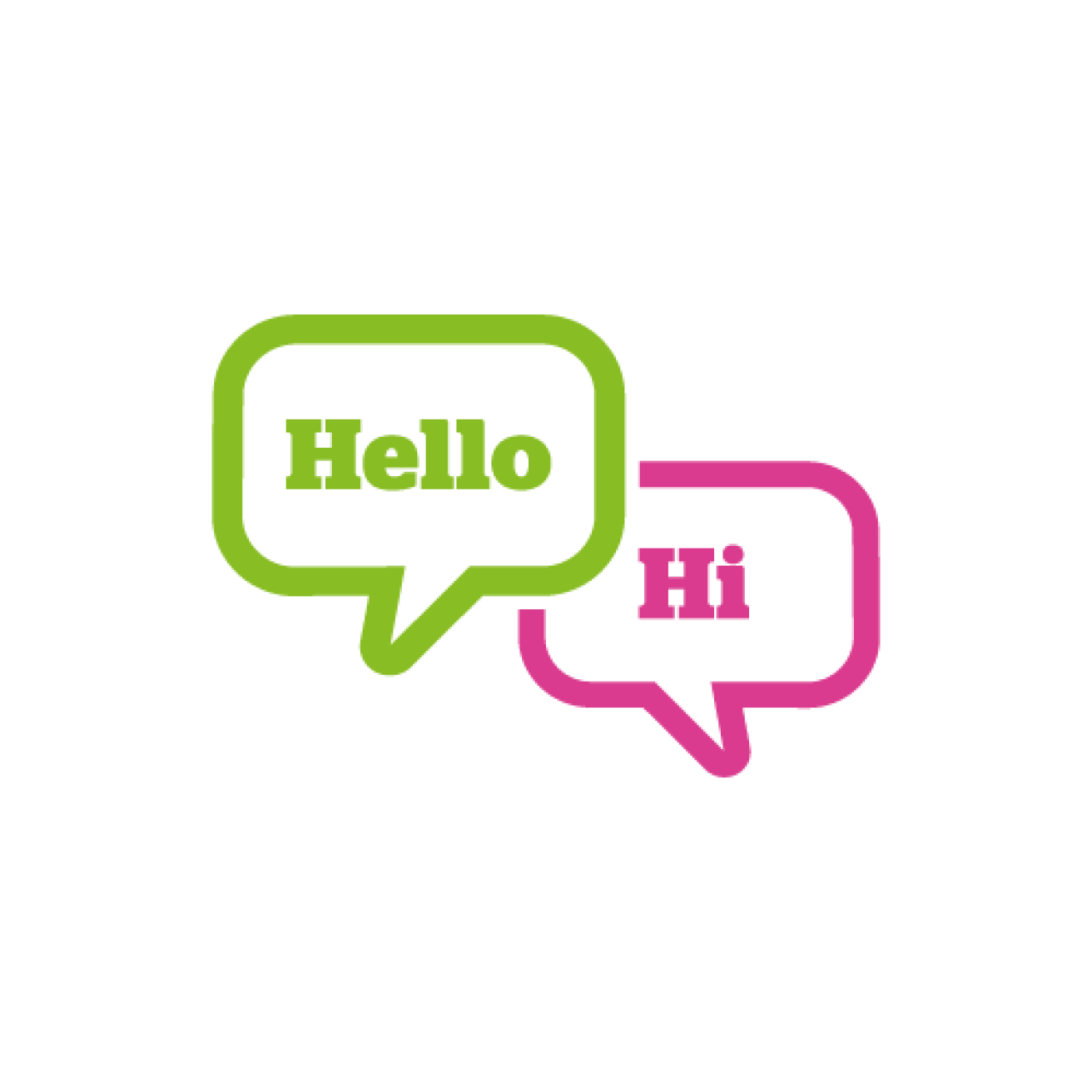 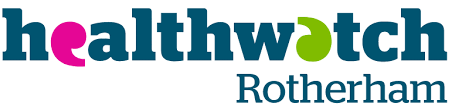 3
Citizens Advice 
Nigel Bonser
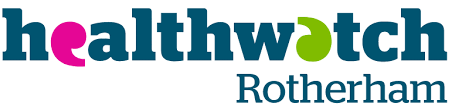 Q&A
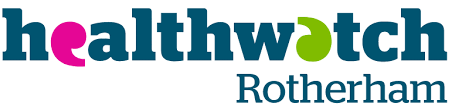 5
Admiral Nurses
Admiral Nurses are Registered Mental Health Nurses who work with family carers and people with dementia, in the community and other settings
Call the Dementia UK Helpline for free on 0800 888 6678 or send an email to helpline@dementiauk.org  to speak to a dementia specialist Admiral Nurse
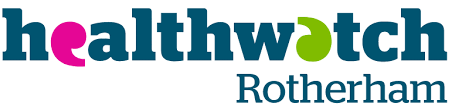 6
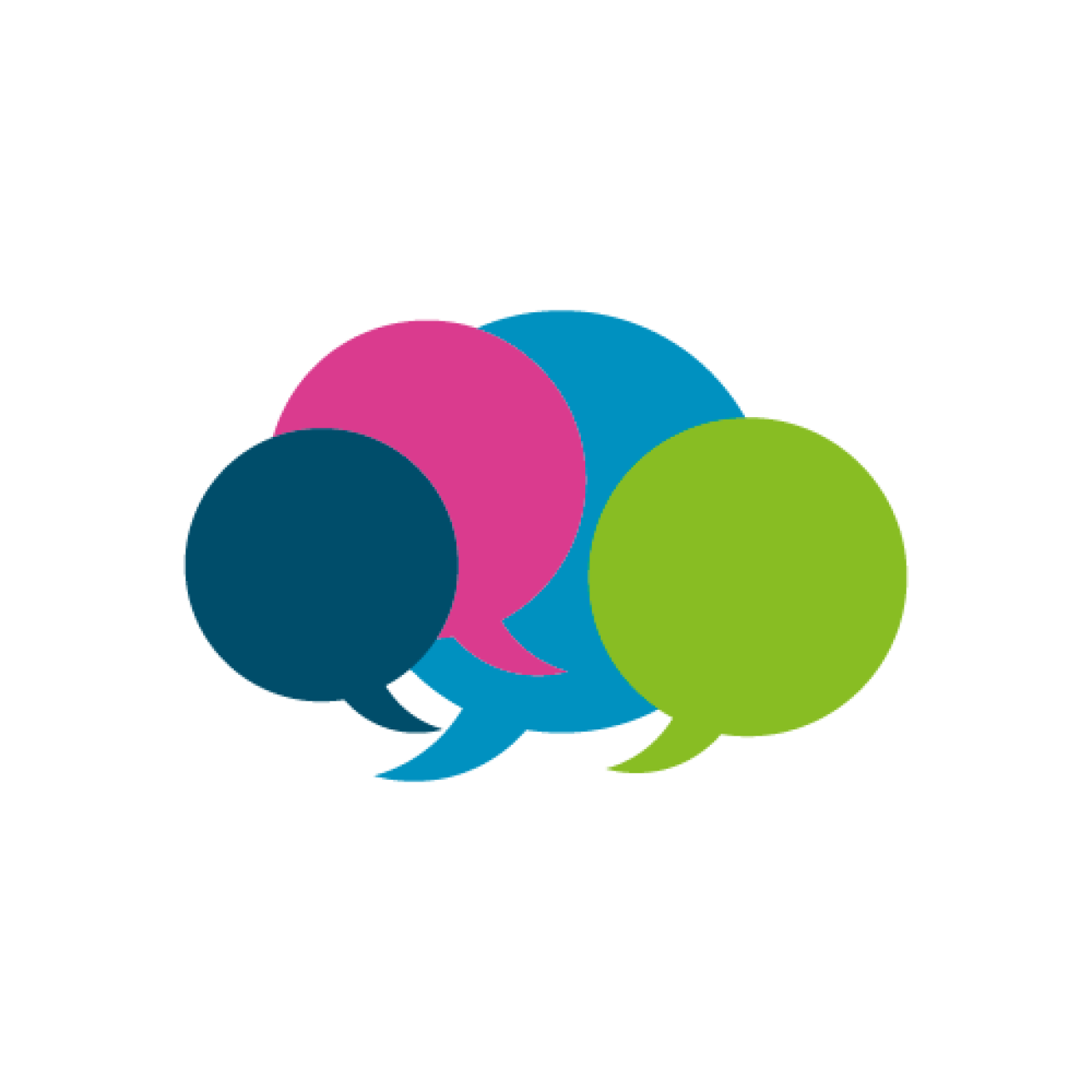 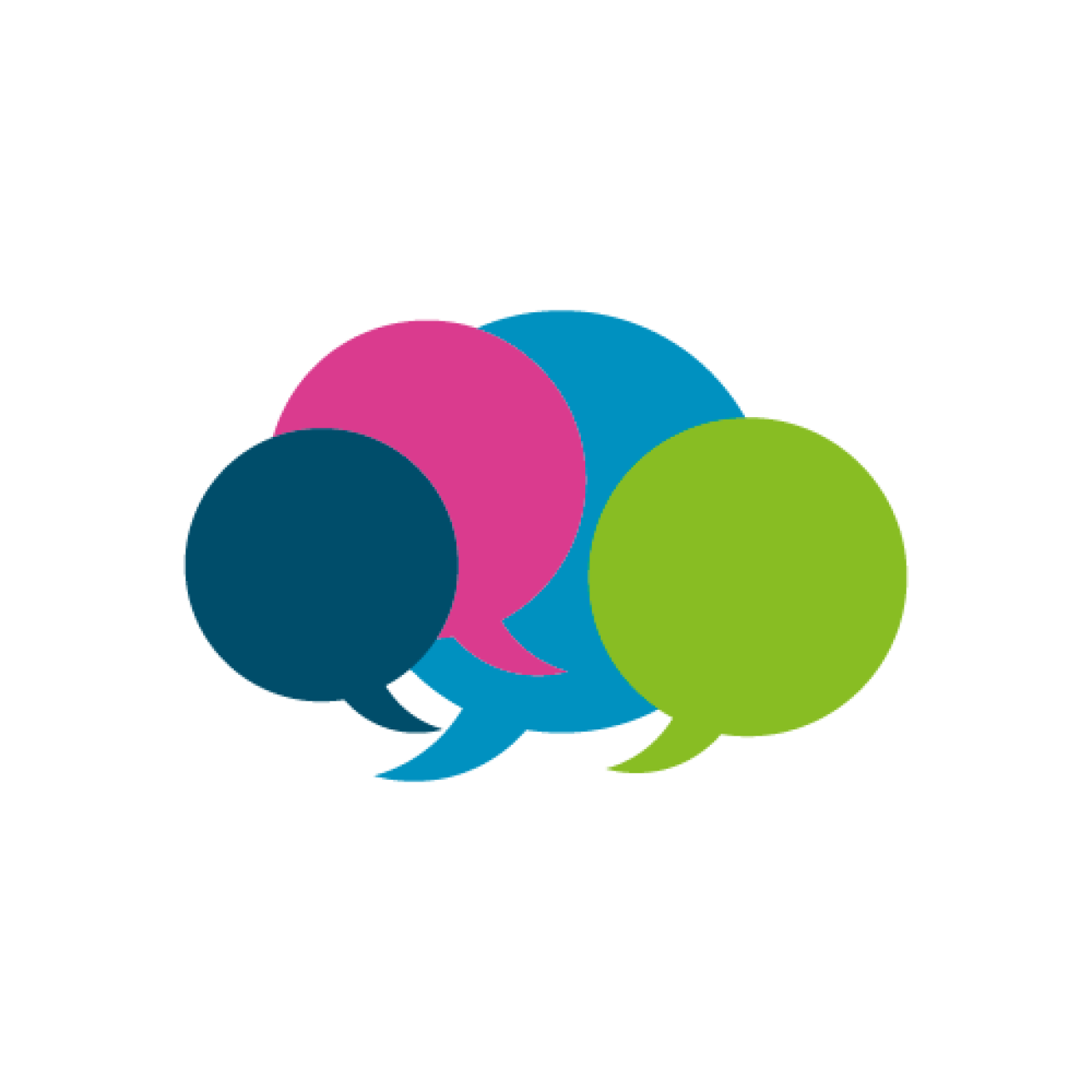 Crossroads
Fay Warner
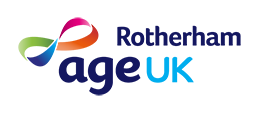 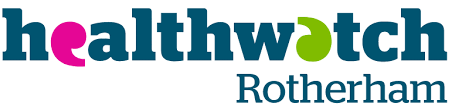 Crossroads Care Rotherham - Overview
Established for over 30 years
Network partner of Carers Trust
Registered charity supporting unpaid carers of Rotherham
Collaborative approach with other voluntary sector services
Wrap-around care for the carer and cared-for person
Specialist contract with RMBC for carer support
Specialist dementia-enabling, respite & carers resilience contract                with CCG
Charity shop & coffee shop in town centre
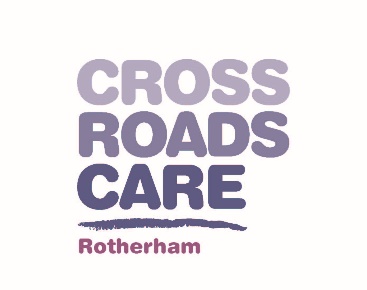 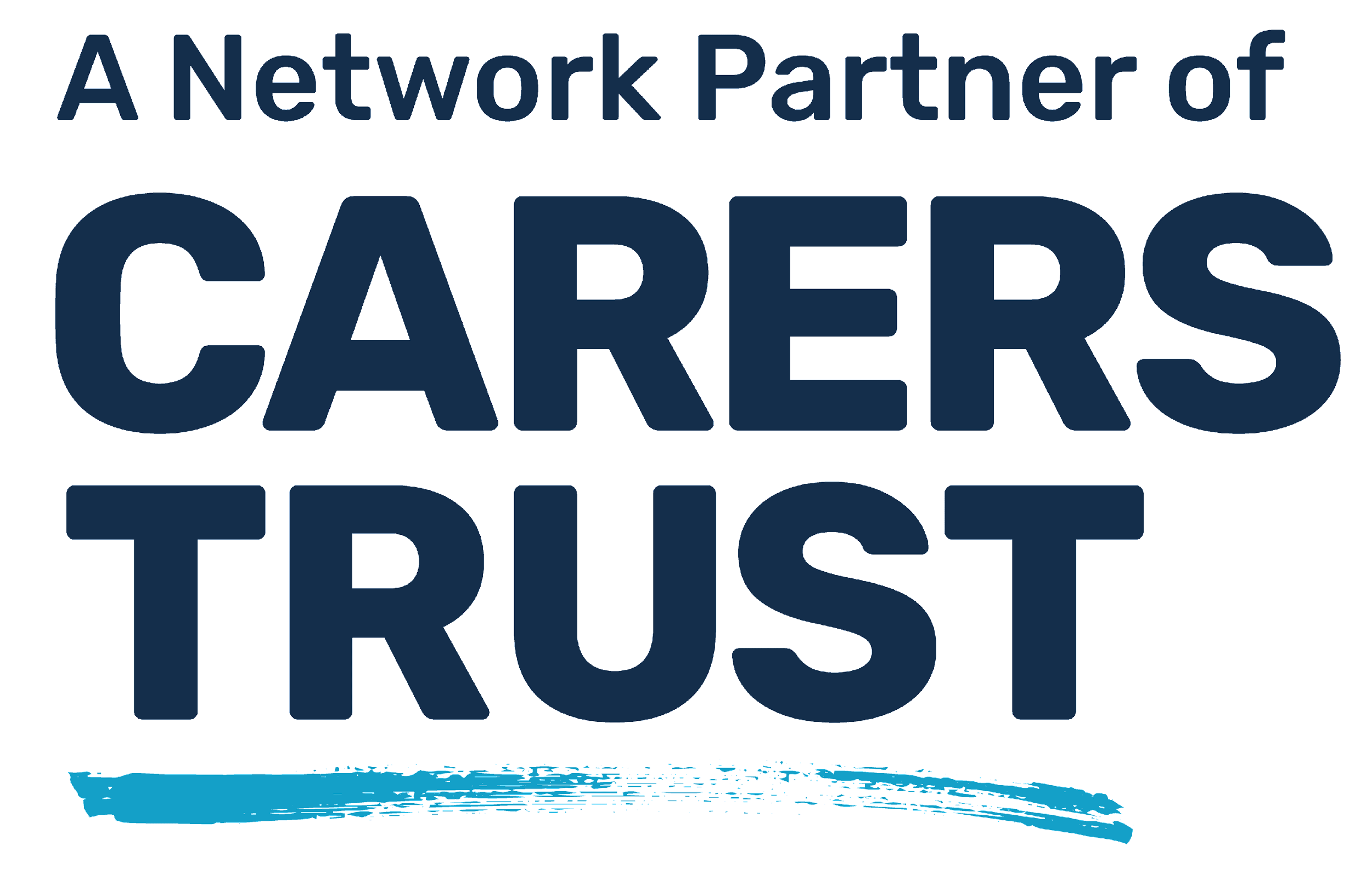 Carers Services
Carers Information & Support Services:
Carers Info & Support Officer
Carers Trust grants
Access to counselling
Carers therapies
Care free breaks
Walking groups
Weekly carers group
Volunteer opportunities – Befriending / Admin/ Coffee shop & Charity shop
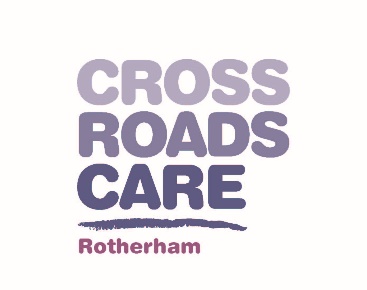 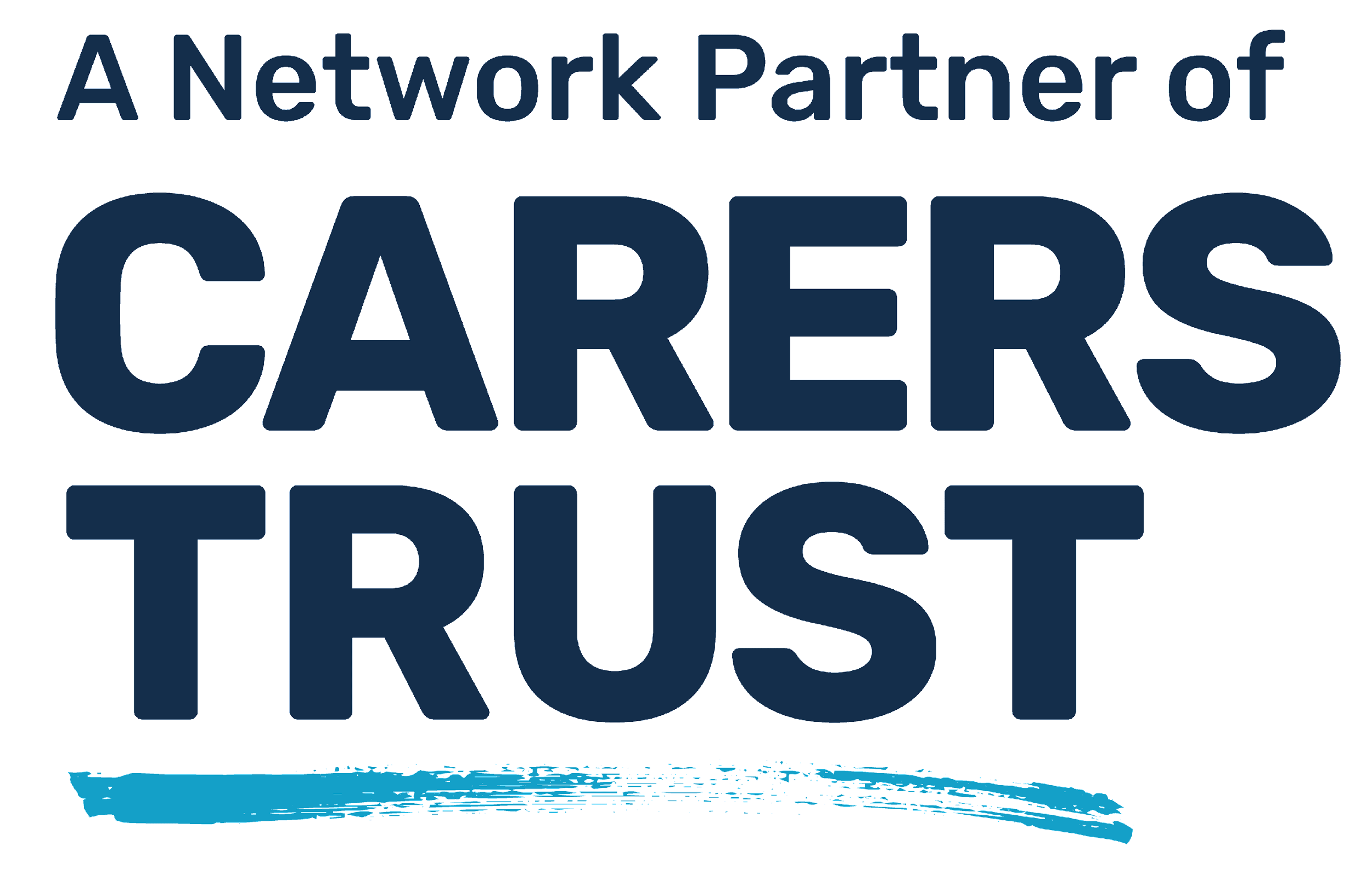 Carers Services
Carers Resilience Service (CRS):
Support carers of people with dementia diagnosis
Work in collaboration with the Alzheimers Society – dedicated Dementia Advisors
Support GP surgeries across the borough with training such as This is Me,                       Herbert Protocol, Carer Recognition
Carer drop in clinics at GP surgeries
Offer coping techniques to carers of those with dementia
Signpost to other Crossroads services
Work in collaboration with Age UK for benefits checks
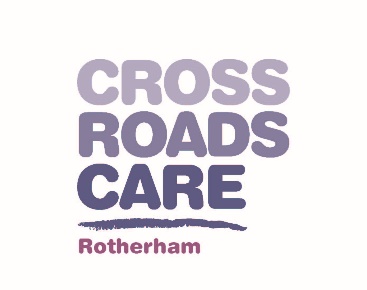 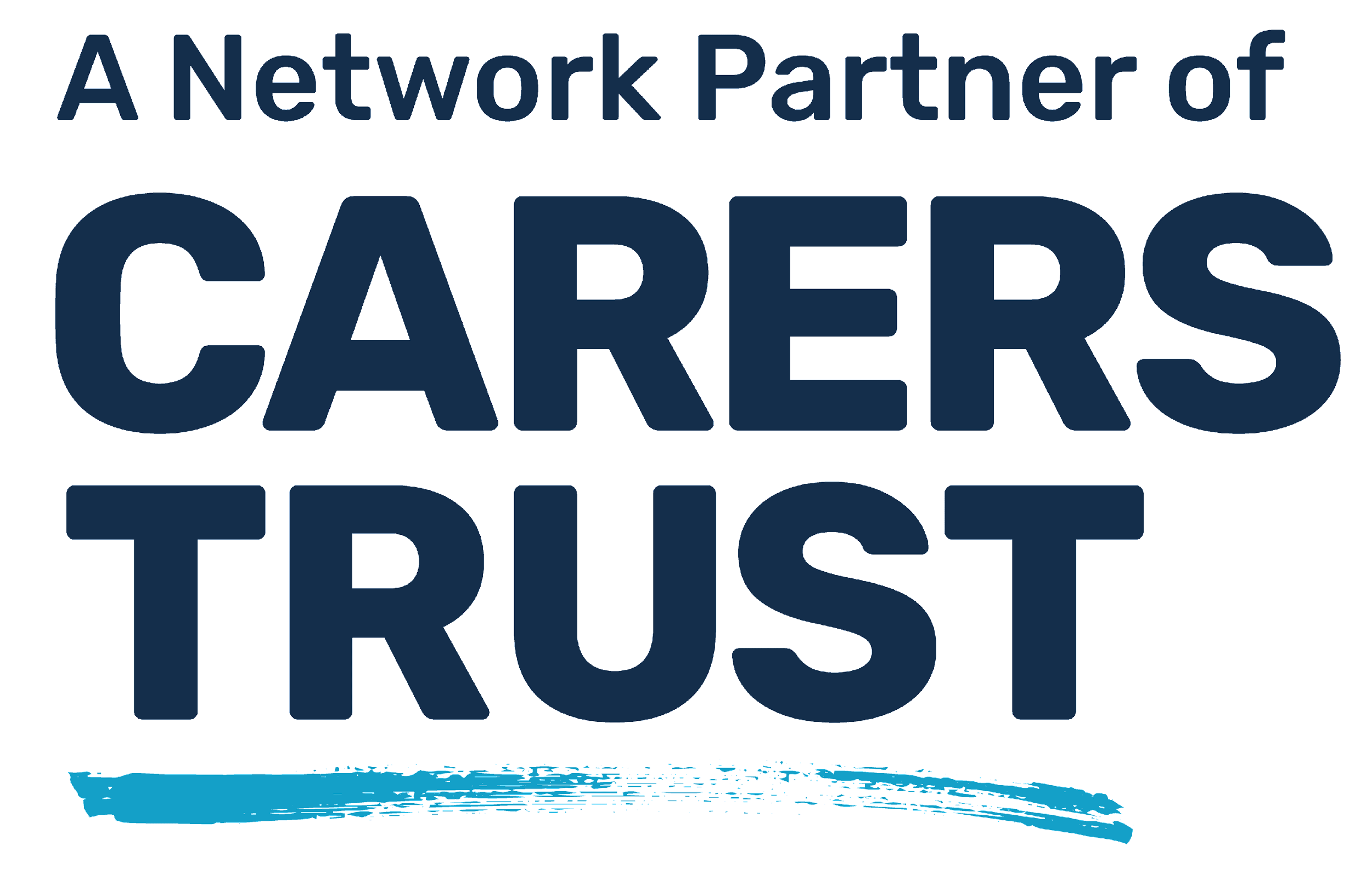 Carers Services
Domiciliary Care Support
Funded care services for carer respite (30 hours respite)
Funded care service for dementia enabling (on going support)
Carer support contract with RMBC
SPS contract (20 hours carer respite)
Continuing Health clients
Private clients
RMBC funded clients
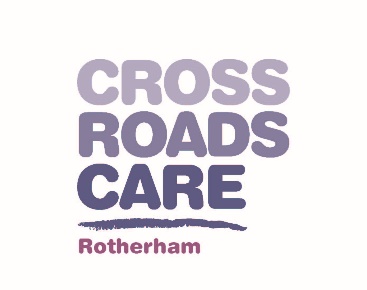 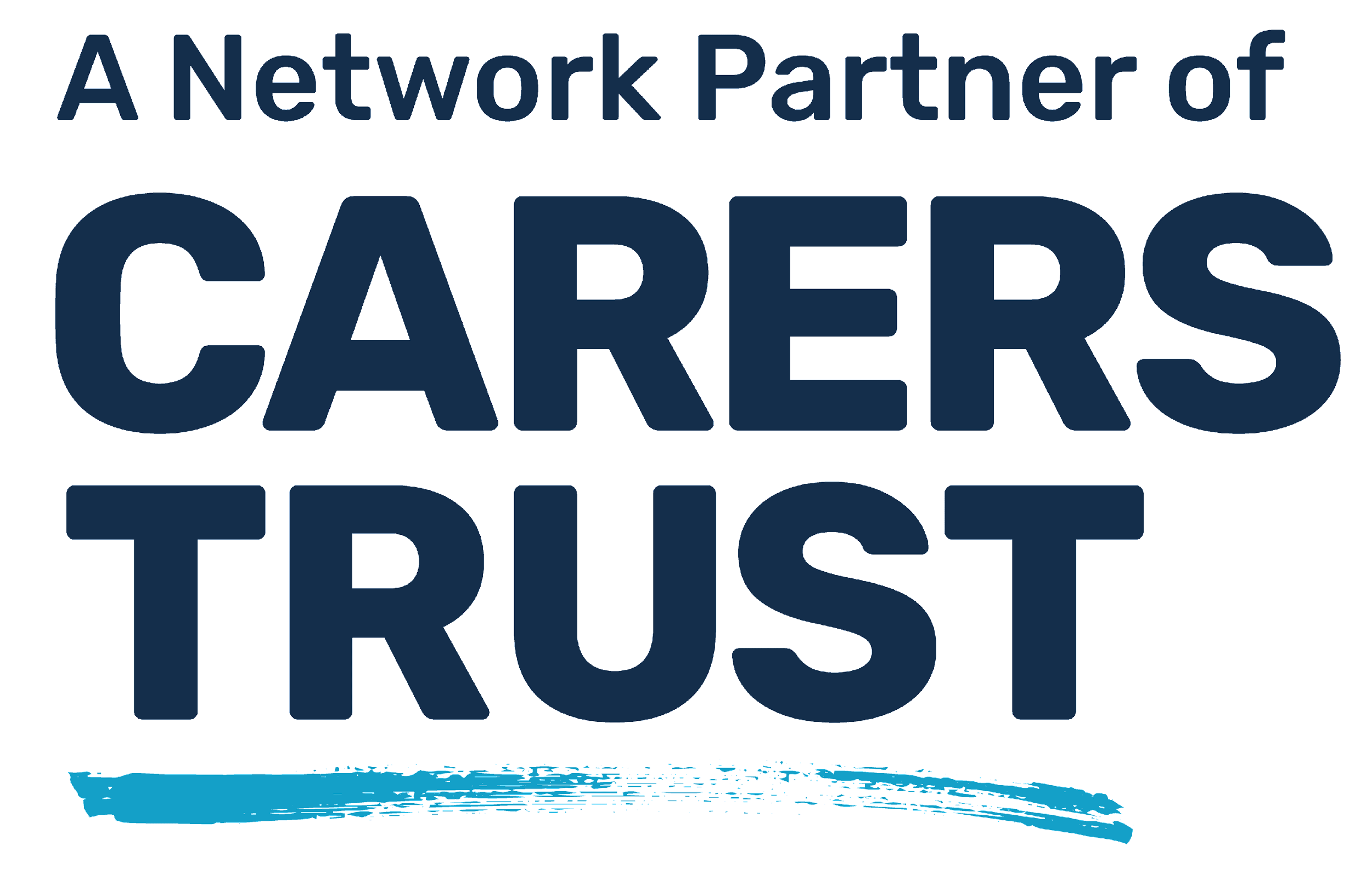 Carers Services
To access
Carers info & support services
Telephone: 01709 360272
Email: info@crossroadsrotherham.co.uk
Website: www.crossroadsrotherham.co.uk 
CRS – referrals from GP’s (opened up to memory service during pandemic)
Carer respite – access via self referral, CRS referral, memory service
Dementia Enabling – referrals only via the memory service
Carer support contract with RMBC – referrals from social services
SPS contract (20 hours carer respite) – referral from VAR (SPS advisors)
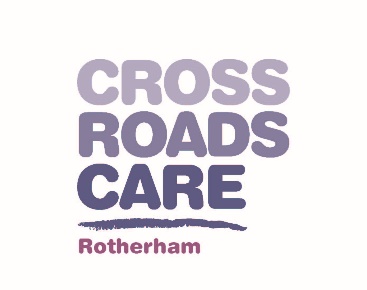 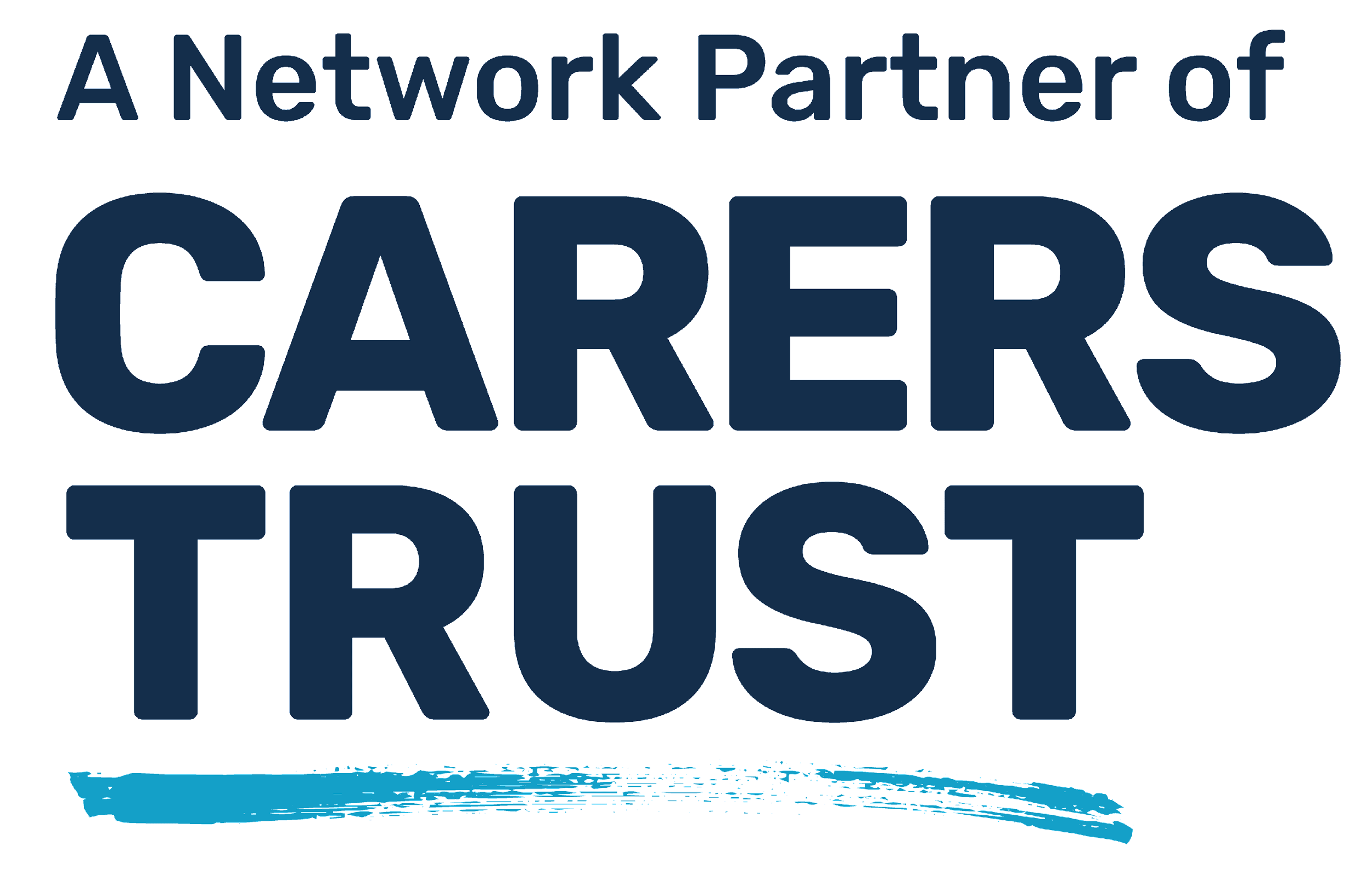 Q&A
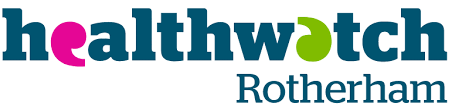 13
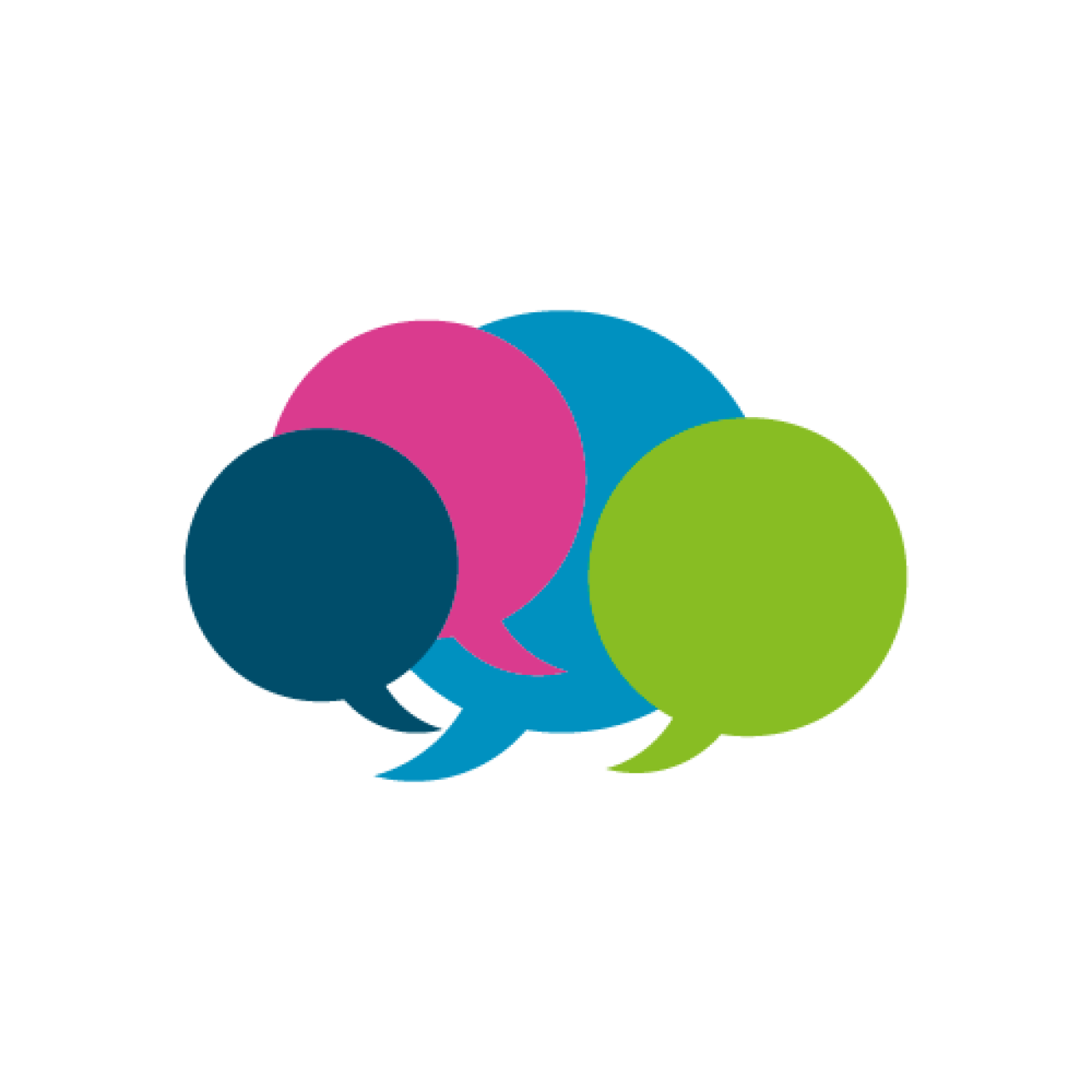 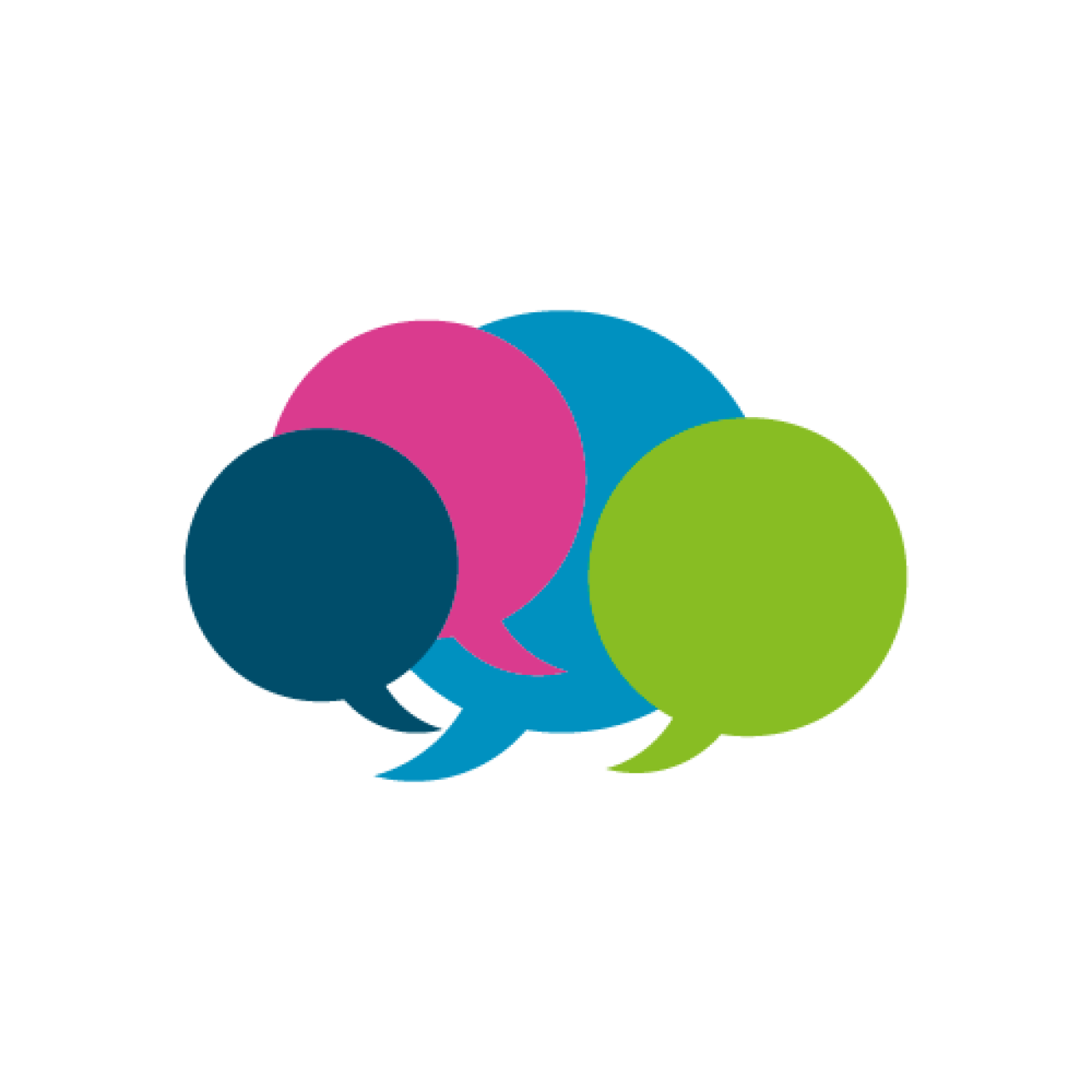 Feedback survey:
We would really appreciate some feedback from these ‘Let’s Talk’ sessions, so we can constantly improve.

Please take 5 minutes to fill out this short survey. All feedback will be anonymous. Thank you.

Survey link:

https://forms.gle/toE8Nr2mXMKJwPxv7
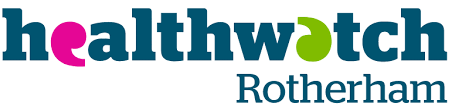 [Speaker Notes: https://forms.gle/toE8Nr2mXMKJwPxv7 - survey link]
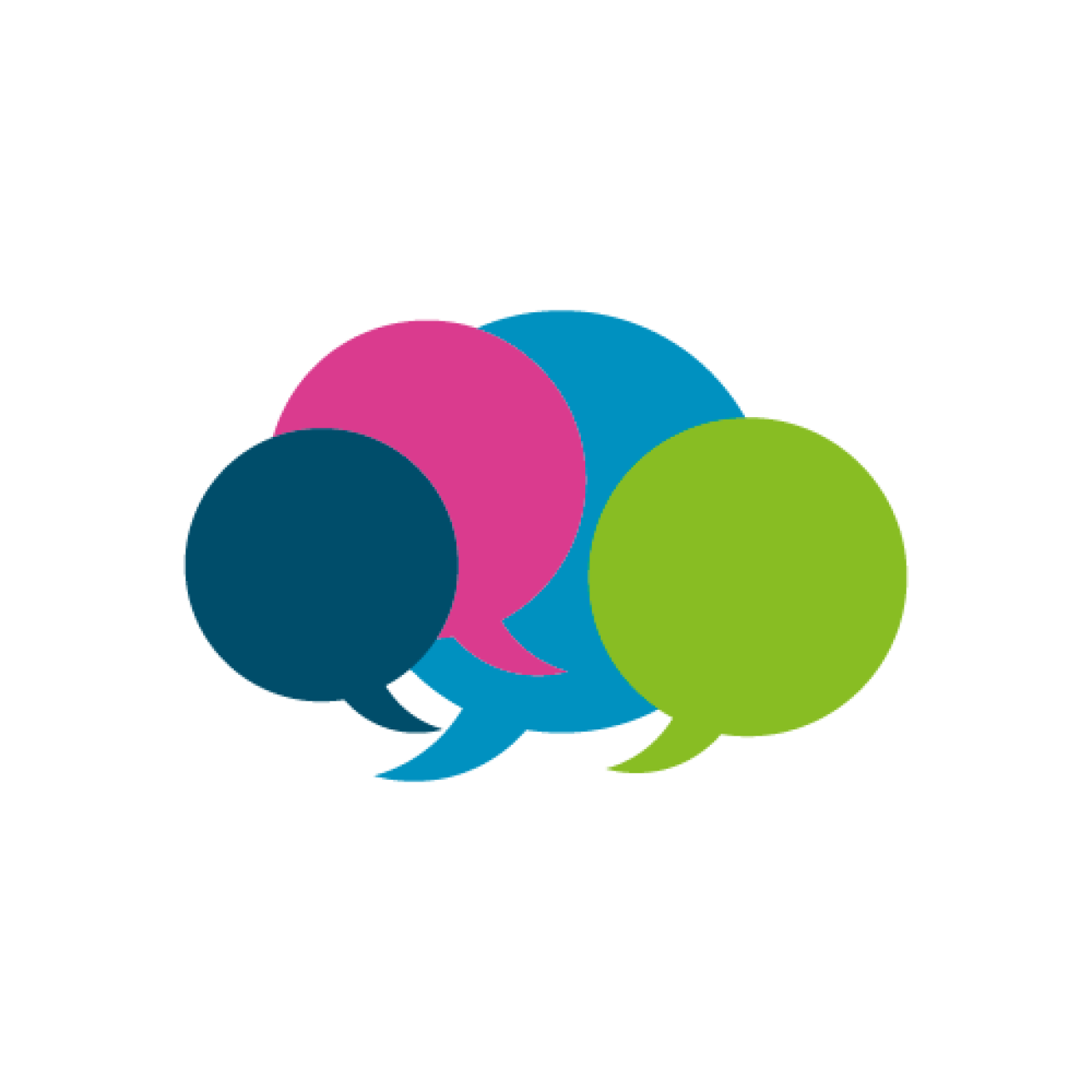 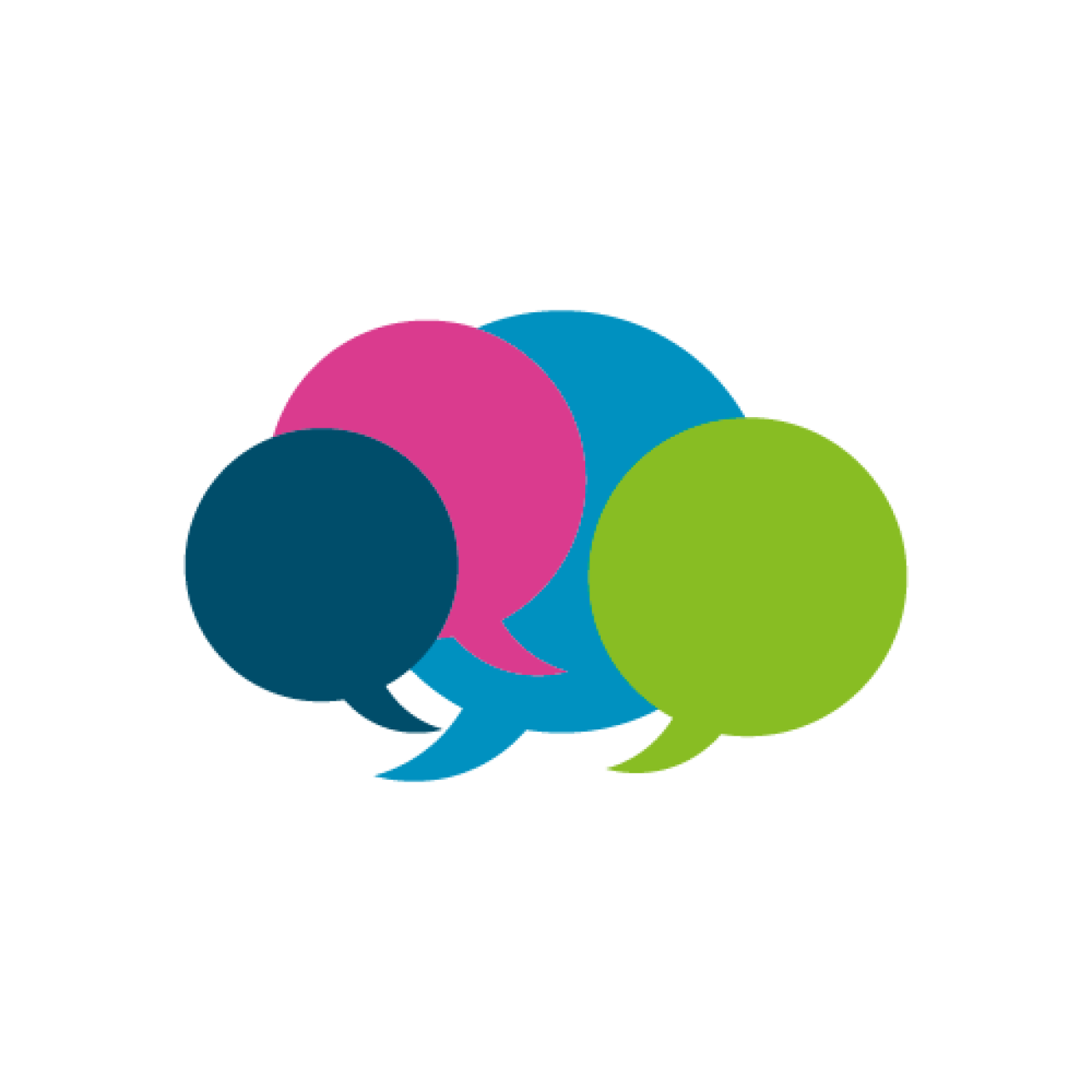 Upcoming Let’s Talk Event:
‘Let’s Talk… Perinatal mental health’

Open to both the public and professionals
Wednesday 27th July
11am-12pm
 via Zoom
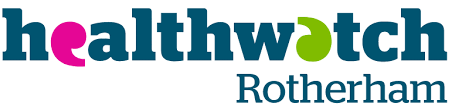 15